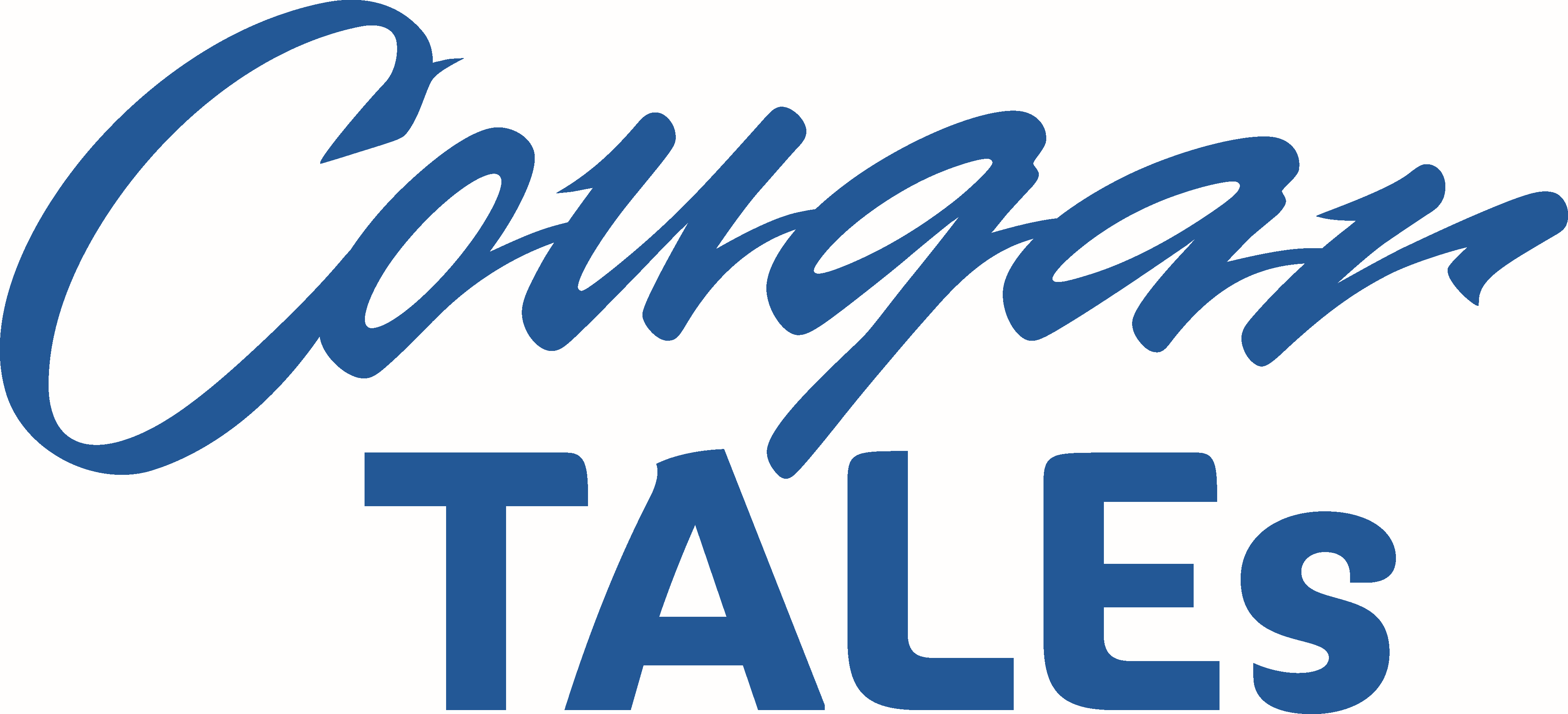 Conducting and Documenting Course Assessment
Session Objectives
Understand importance of classroom assessment in meeting HLC Criterion (4b)
Develop a plan to document adjustments made to at least one course based on course assessment data for Fall 2021 semester
Describe process to submit course assessment documentation
HLC Criterion 4B
The institution engages in ongoing assessment of student learning as part of its commitment to the educational outcomes of students
HLC Criterion 4B
The institution has effective processes for assessment of student learning and for achievement of goals in academic and co-curricular activities
The institution uses the information gained from assessment to improve student learning
The institution's processes and methodologies to assess student learning reflect good practice, including the substantial participation of faculty, instructional, and other relevant staff members
Course Assessment
Place of Course Assessment in Big Picture
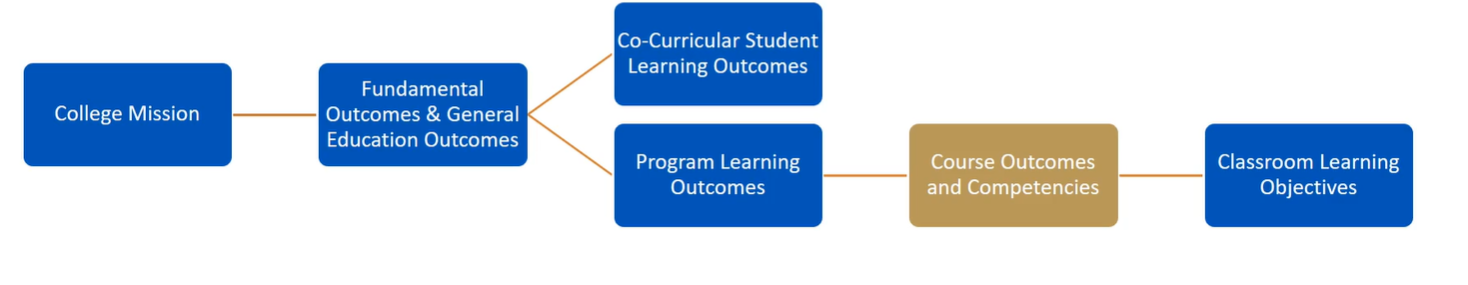 3 T’s of Assessment
Today – Classroom Assessments
Tomorrow – Course Assessments - Me
Together – Course Assessments -We
[Speaker Notes: https://www.screencast.com/t/WEUgMPtaR

Faculty are required to do multiple CATs each term and will continue to document one 
Faculty are required to teach and assess all of the stated competencies in a given syllabus and now document two competencies from one course each term beginning in fall 2021]
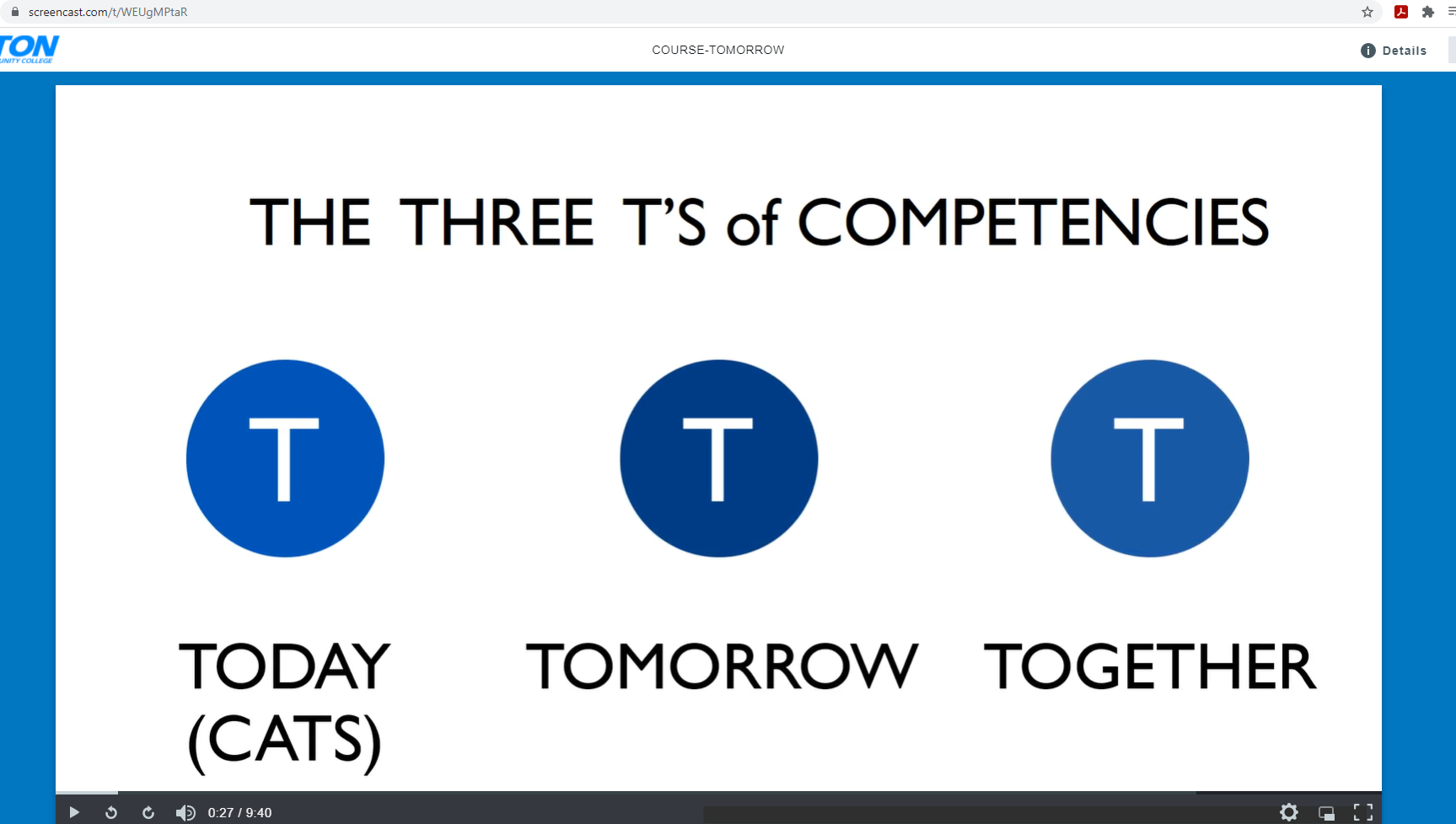 https://www.screencast.com/t/WEUgMPtaR
[Speaker Notes: Three pillars again]
[Speaker Notes: Three pillars again]
Timeline – Where we’re headed
The form
https://forms.office.com/Pages/ResponsePage.aspx?id=jzFwT5Y5jEGhyumzq5b4FNoObP_xrnFNo8FfHEHOW9ZUNURSWjNJRTJUMzIxMFZBSjk1TEhJTkg0Si4u
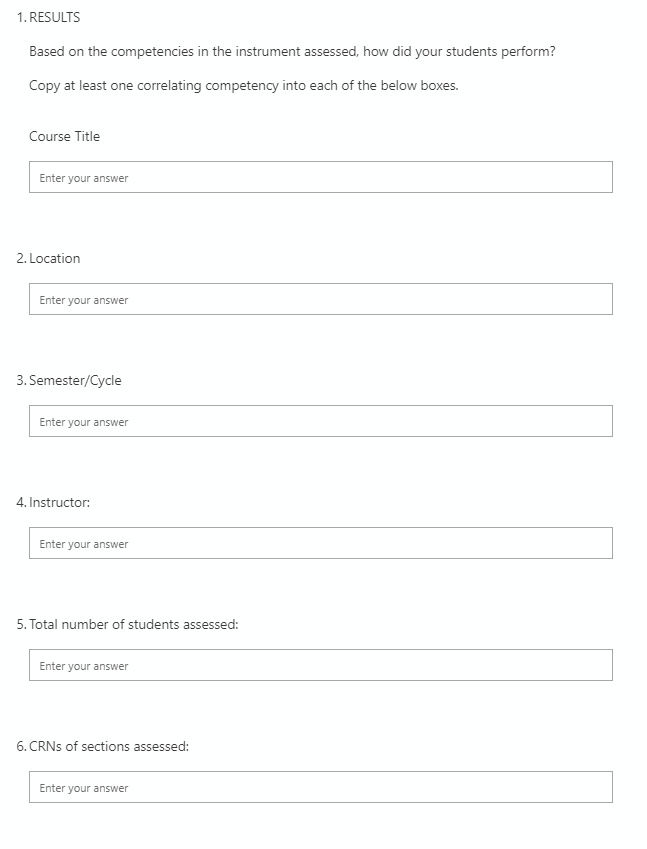 The form
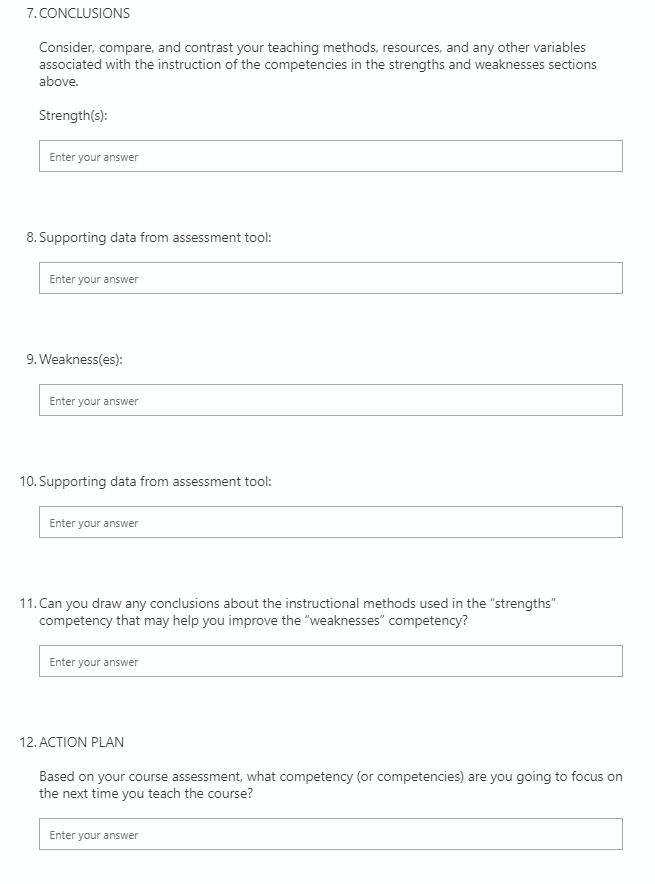 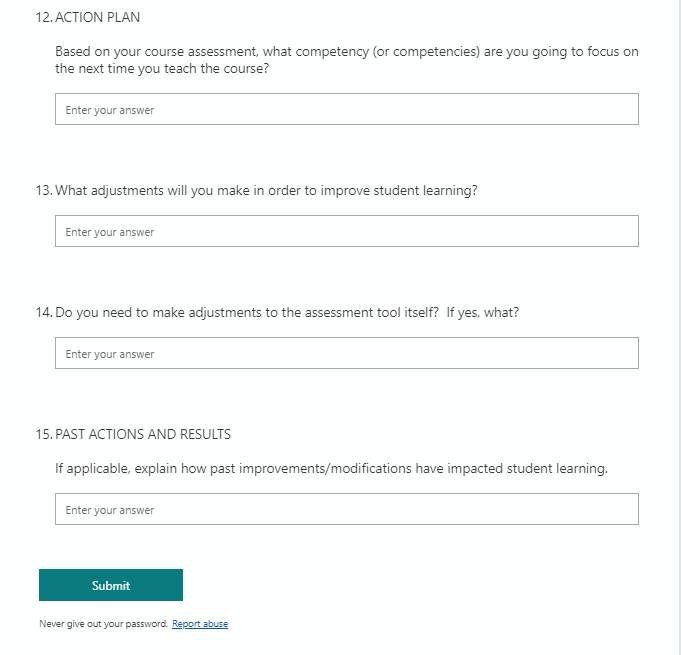 Your Turn
The remainder of the session will be used for workshop time where you may test out the form, submit sample results, ask questions of committee members, etc.
Committee Members
Charlotte Cates
Emily Cowles
Kurt Konda
Karly Little
Scott McDonald
Dr. Oleg Ravitskiy
Laura Schlessiger
Questions??
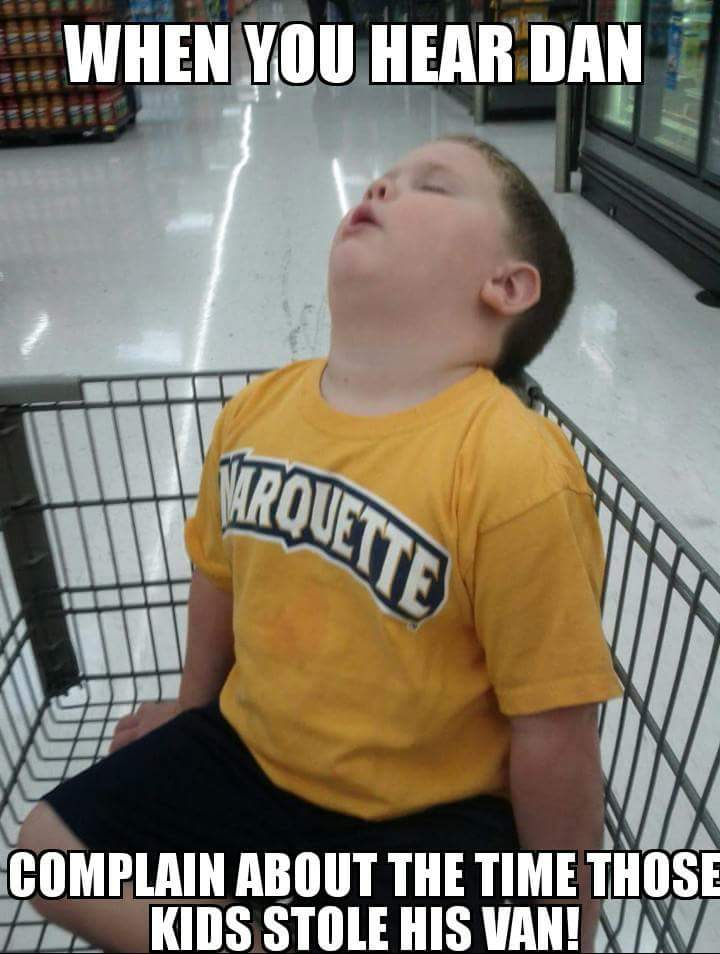